Value of selecting for cow and calf livability
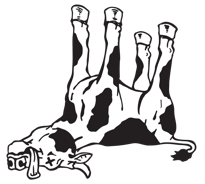 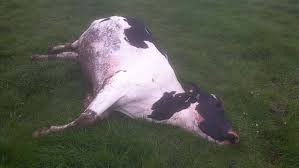 Cow livability (CL) data
Reasons for disposal have been reported and stored in DHI records since 1970
92 million records on 32 million cows
About 17% of cows die instead of being sold across all lactations, averaging 6% per lactation, higher for older and lower for younger cows
The lost beef income from cows that die in the U.S.  = 17% of 9.2 million cows × $1200/cow ÷ 2.8 lactations = $670 million per year.
Cow livability evaluation
Methods
Multibreed model including heterosis and inbreeding
Multitrait model with productive life (PL) by lactation using similar edits and same software as other traits
Lactation PL not reported, only lifetime PL
Pre-adjustment for unequal herd-year-parity variance
Heritability of 1.3% (Miller et al., JDS, 2008) reestimated to only 0.6% with more data
Genetic correlation with lactation PL of 0.50
CL reliability and PTA interpretation
Genomic predictions for CL have good reliability in spite of low heritability. Reliability for young genomic tested HOL bulls without daughters averaged 56% compared to 30% for parent average.
If Bull A has a PTA of +2.0, then 83% + 2.0% = 85%    of his daughters will remain alive to be sold for beef.
If Bull B has a PTA of –3.0%, then 83% – 3.0% = 80% of his daughters remaining alive to be sold for beef.
PTA correlations of livability with other traits Bull minimums: 1990 birth year, 50 daughters, 0.50 reliability for PTA livability
CL, PL, and health traits
Health trait PTAs for 5,265 bulls from Parker-Gaddis et al.
Correlations estimated by Kristen using Calo method
Genetic trend for cow livability - HOL
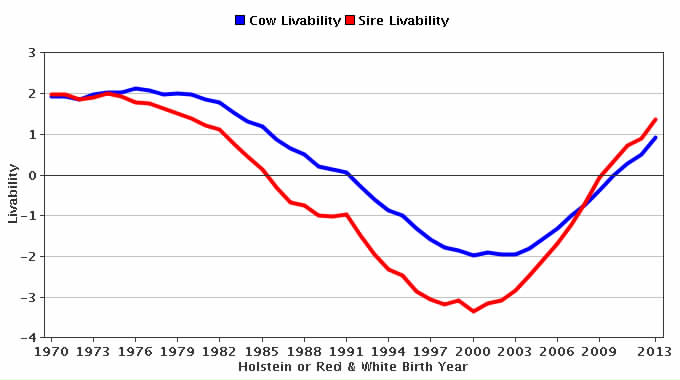 Source:
CDCB
Genetic trend for CL – All breeds
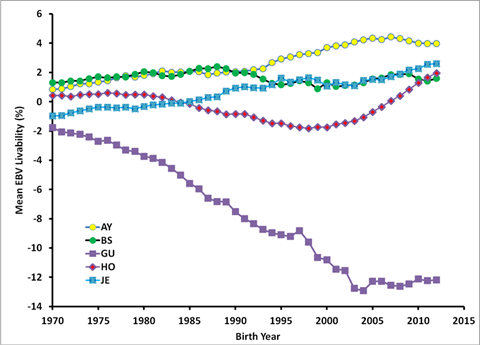 Proposal to include CL in net merit
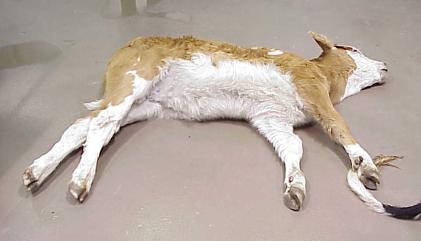 Heifer livability (HL) data
Extract  data from CDCB database
10,976,884 heifer births
495,282 with “left herd” codes (6 = died)
2,061,454 with no calving or breeding to confirm that they lived
6,343,337 calves born 2001–13
2,826,352 in herds where 2–25% died
>99% of data used from one source (DRMS)
Heifer livability edits
Heifers 2 days not used for HL, used in stillbirth
Heifers > 18 months old set to 18 months
Heifers that have a calf are considered alive, also if sold for infertility (code 4), or sold for any other reason (code 5)
Sold to another dairy (code 2) are not used
Bull calf deaths are not reported
After edits, livability scored as 100 or 0
Heifer livability results
23% of reported calf deaths during first 2 months
33% during month 18 and later but not used because many were near fresh date
Edited calf livability averaged 95%
0.4% heritability estimated by sire model REML (VanRaden, 1986 programs)
HCD haplotype
Holstein haplotype for cholesterol deficiency (HCD)
Discovered by German researchers in 2015
Heterozygous animals have reduced cholesterol, but homozygotes have no cholesterol and survive only a few months
Causative mutation discovered in 2016, lab test results now sent by Holstein USA to CDCB
Heifer livability and HCD
For reported heifer livability data:
4% more death loss from carrier 3,421 sire  carrier MGS matings (significant, P < 0.0001)
12% expected if carrier  carrier matings are lethal
Could be under-reporting of death loss, or homozygous HCD sick calves are sold before they die
Genomic PTAs not attempted yet
Conclusions
Cow and heifer livability have low heritability but much data
Economic value of CL is high ($1200) and should receive 7% of emphasis in net merit, but would remove 6% of emphasis from PL (19% vs. 13%)
Database for HL is not national yet, but calf losses from HCD carrier matings were confirmed
Acknowledgements
Data provided by CDCB
Heifer death codes provided by Dairy Records Management Systems, NC and IA